BSC Uwch – BriffioAdvSBW - Briefing
Mehefin 2022
June 2022
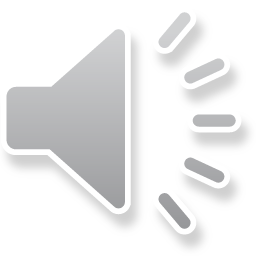 Datblygu’r cymhwyster
Grŵp Cynghori ar Ddatblygu
Grŵp Cynghori Dysgwyr 
Awduron

Cyflwyno 1 i CC ym mis Mawrth
Cyflwyno 2 ym mis Mai 
Cyflwyno terfynol ym mis Gorffennaf
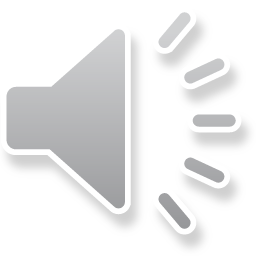 Nodau'r Cymhwyster
Mae’r cymhwyster Bagloriaeth Sgiliau
Cymru Uwch yn cefnogi:
gwerthfawrogiad o bwysigrwydd datblygu a chymhwyso sgiliau mewn amrywiaeth o gyd-destunau;

datblygu menter, annibyniaeth a gwydnwch;

dysgwyr i ddod yn ddinasyddion effeithiol, cyfrifol a gweithgar.
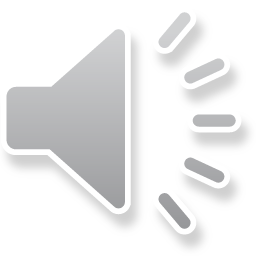 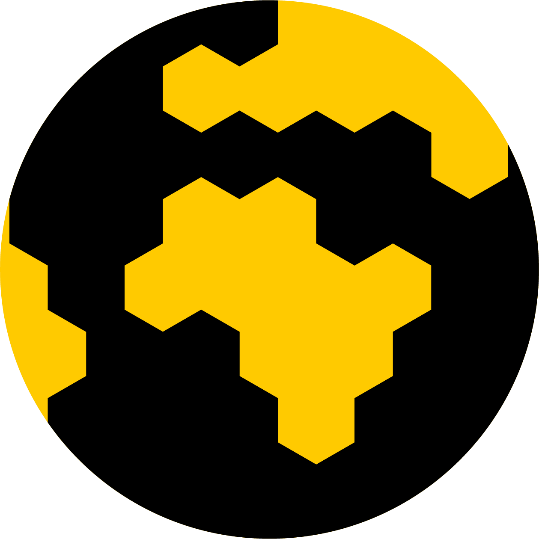 Strwythur
Bydd y cymhwyster yn cynnwys 3 Phroject:

Project Cymuned Fyd-eang (25%)

Project Cyrchfannau'r Dyfodol (25%)

Project Unigol (50%)
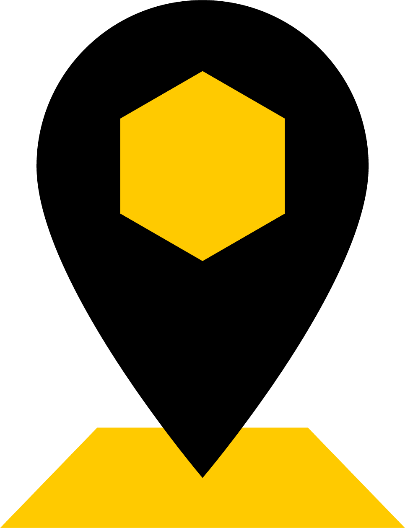 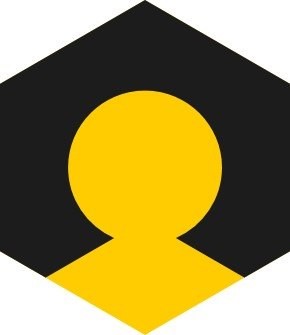 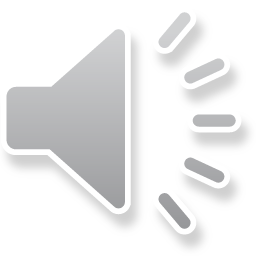 Dyraniad amser
Dyrennir 120 awr i bob Project.
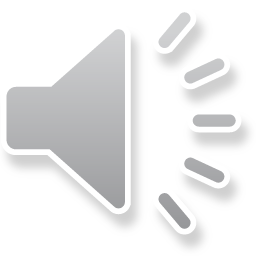 Sgiliau Cyfannol
Mae'r cymhwyster yn seiliedig ar y 4 Sgil Cyfannol. 

Bydd y sgiliau hyn yn cael eu datblygu i safon lefel 3, yn ddilyniant o lefel 2 y bydd y rhan fwyaf o ddysgwyr wedi’i gyflawni yn CA4 .

Bydd pob un o'r 4 sgil cyfannol yn cael eu hasesu ym mhob un o'r 3 Phroject.
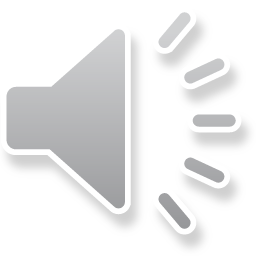 Sgiliau Penodol Cynllunio a Threfnu
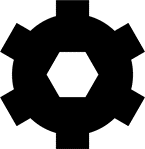 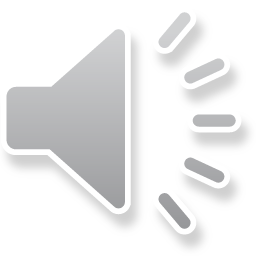 Sgiliau Penodol Meddwl yn Feirniadol a Datrys Problemau
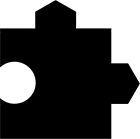 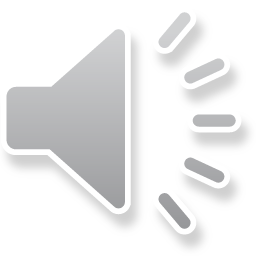 Sgiliau Penodol Creadigedd ac Arloesi
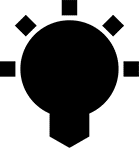 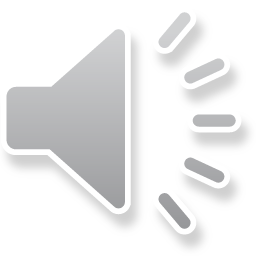 Sgiliau Penodol Effeithiolrwydd Personol
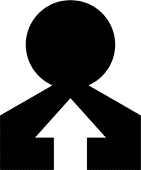 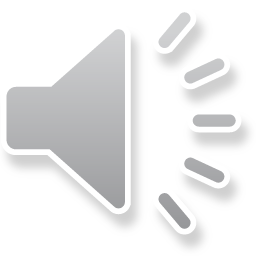 Sgiliau Mewnblanedig
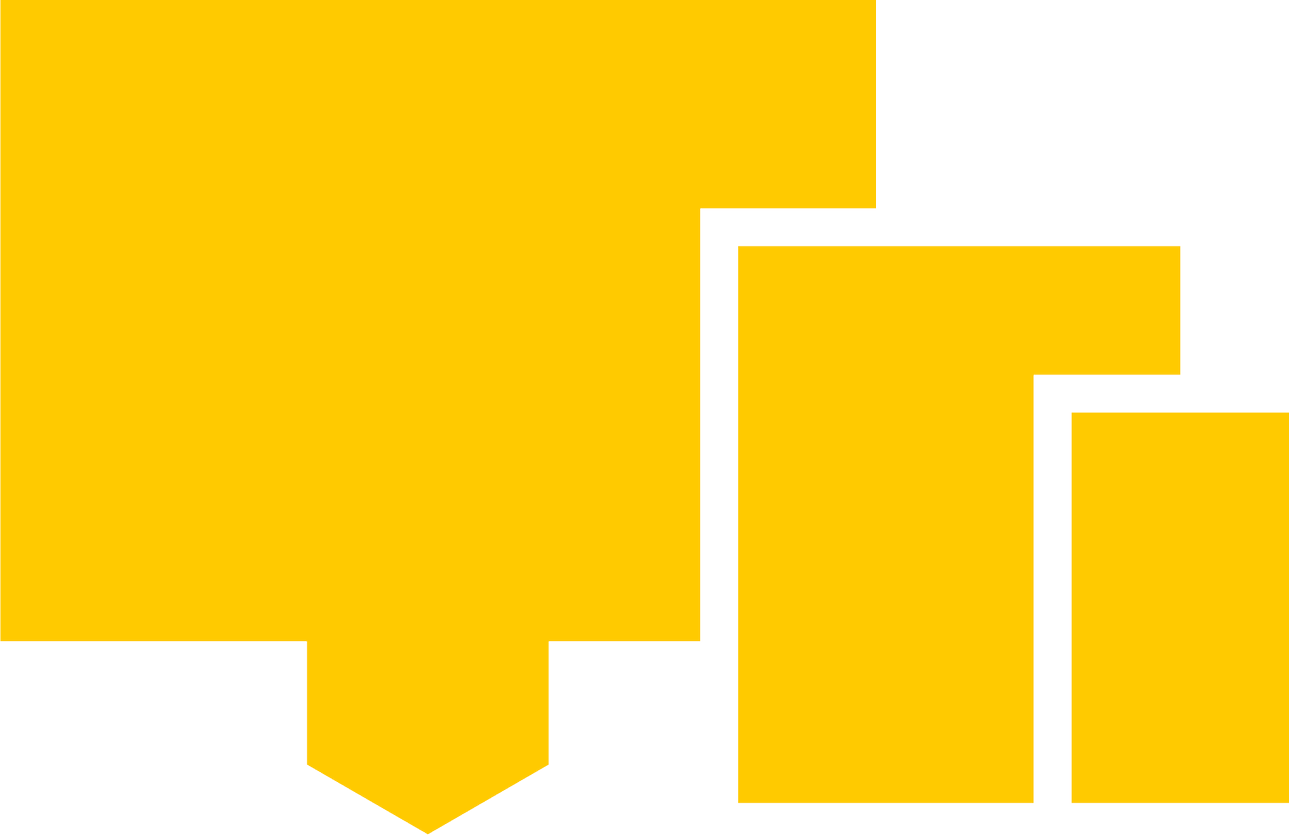 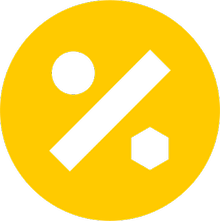 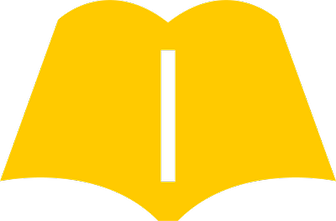 Dylid datblygu’r Sgiliau Mewnblanedig; Llythrennedd, Rhifedd a Chymhwysedd Digidol drwy'r cwrs i alluogi dysgwyr i gael y cyfle i'w cymhwyso. Mae arddangos y sgiliau hyn yn gallu cynnig cyfleoedd i gyfoethogi’r broses o asesu'r Projectau. 

Fodd bynnag, ni fydd y Sgiliau Mewnblanedig yn cael eu hasesu'n benodol.
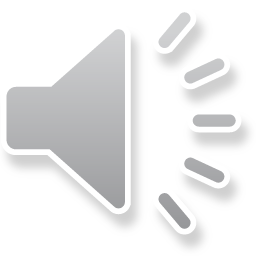 Cyd-destun Dysgu ac Addysgu
Bydd dysgwyr yn cael cyfleoedd i ddatblygu a chymhwyso eu sgiliau mewn cyd-destunau perthnasol a chyfredol.

Mae agenda datblygu cynaliadwy'r Cenhedloedd Unedig a Nodau Llesiant Cymru [Deddf Llesiant Cenedlaethau'r Dyfodol (Cymru)], yn darparu fframwaith i ddysgwyr archwilio materion cymhleth. 

Bydd dysgwyr yn cael eu hannog i fanteisio ar eu diddordebau, eu profiadau a'u diwylliannau amrywiol, ac i arfer dewis personol yn eu dysgu.
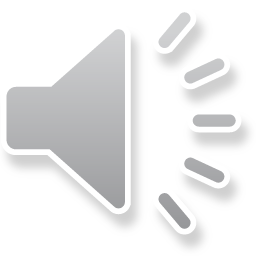 Asesu'r Projectau
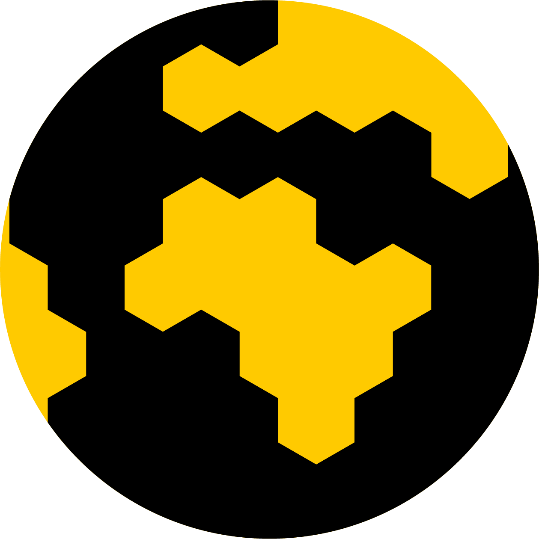 Bydd asesiad pob Project yn cynnwys nifer o dasgau sydd wedi'u cydgysylltu.

Bydd pob tasg yn nodi'n glir pa sgiliau penodol sy'n cael eu hasesu. Bydd pob un o'r sgiliau hyn yn derbyn marciau penodol. 

Bydd y Project Cymuned Fyd-eang a Phroject Cyrchfannau'r Dyfodol yn cael eu marcio allan o 72. Bydd y Project Unigol yn cael ei farcio allan o 96.
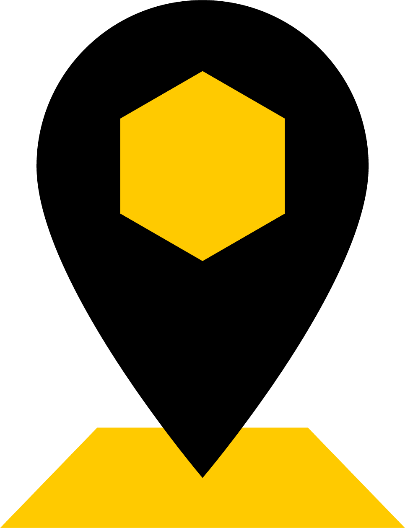 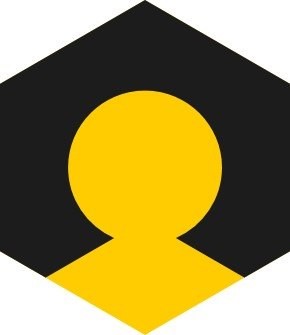 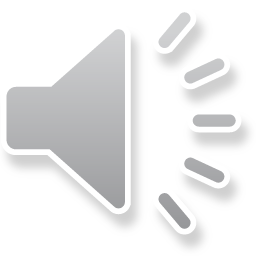 Asesiad Project Cymuned Fyd-eang
Tasg 1 - Dod yn ddinesydd byd-eang gwybodus 
Datblygu dealltwriaeth ddyfnach o fater byd-eang a ddewiswyd.
Cynhyrchu Adolygiad Ymchwil o wybodaeth eilaidd a'i ddefnyddio i lywio cyflwyniad ar gyfer cynulleidfa. 

Tasg 2 – Cynnig atebion i fater byd-eang mewn persbectif lleol 
Archwilio sut mae'r mater byd-eang a ddewisir yn gysylltiedig â phroblem y mae angen mynd i'r afael â hi yng Nghymru neu ardal leol.

Tasg 3 – Dod yn ddinesydd gweithgar 
Cyfrannu at fynd i'r afael â'r mater byd-eang a ddewiswyd drwy gynllunio a gweithredu yn y gymuned am o leiaf 15 awr naill ai'n lleol, yn genedlaethol neu'n fyd-eang.
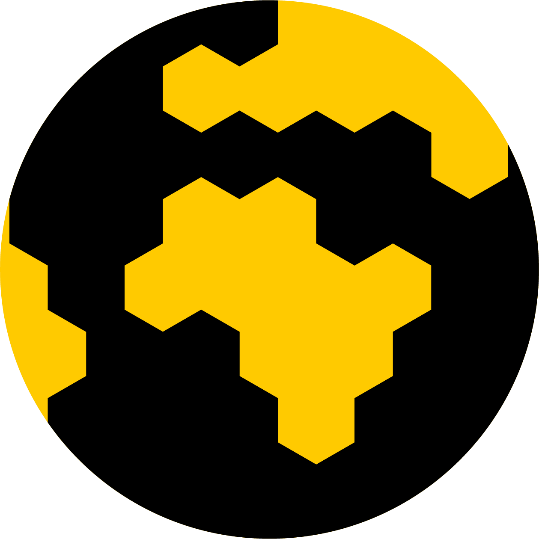 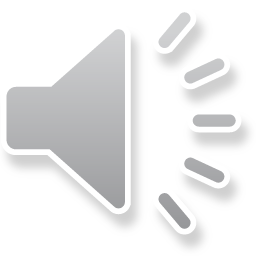 Asesiad Project Cyrchfannau'r Dyfodol
Tasg 1a - Dod yn hunanymwybodol 
Cynhyrchu Hunanasesiad i baratoi ar gyfer eich cyrchfan yn y dyfodol.  

Tasg 1b - Dod yn ymwybodol o gyflogaeth 
Archwilio cyflogaeth realistig bosibl yn y dyfodol.  
Cynhyrchu Cynllun Cyrchfan Cyflogaeth Personol, gan esbonio a chyfiawnhau dewisiadau. 

Tasg 2 - Gwella ein dyfodol 
Dyfeisio menter ar un o'r themâu hyn - cymdeithas, diwylliant, yr amgylchedd a'r economi a allai gael effaith gadarnhaol ar eraill.
Cynhyrchu Cynnig a Chyflwyniad Menter. 
Bydd disgwyl i ddysgwyr gydweithio â pherson arall, pobl neu grŵp.
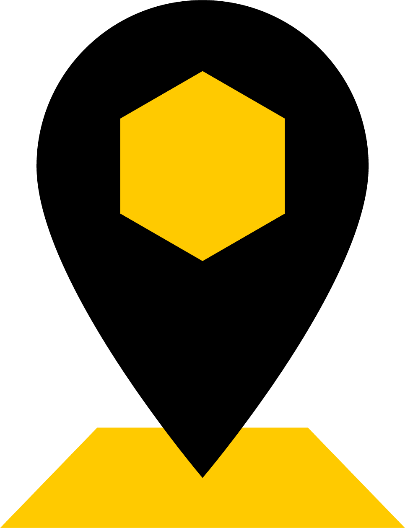 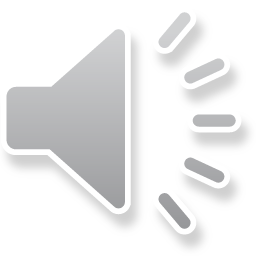 Asesiad Project Unigol
Tasg 1 - Cynhyrchu project ymchwil 
 Dewiswch bwnc a chynhyrchu project ymchwil ysgrifenedig (Opsiwn A), neu arteffact (Opsiwn B). 

Rhaid i bob dysgwr gael goruchwyliwr a fydd yn cynnal 3 chyfarfod ffurfiol ar adegau penodol drwy'r Project.
 
Tasg 2 – Cynhyrchu hunanwerthusiad 
Bydd dysgwyr yn adlewyrchu sut mae eu datblygiad o'r sgiliau Cyfunnol a’r Sgiliau  Mewnblanedig drwy gydol y cwrs Bagloriaeth Sgiliau Cymru Uwch  wedi eu galluogi i gynllunio, rheoli a chynhyrchu Project Unigol.
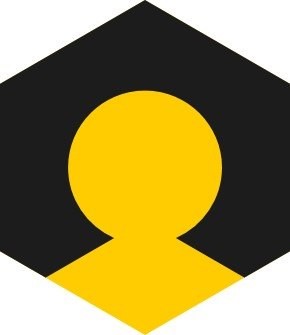 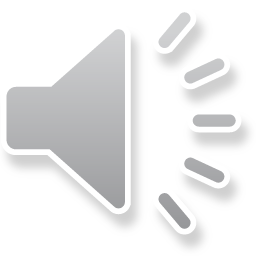 Graddio
Bydd pob Project yn cael ei raddio a – u 










Bydd Bagloriaeth Sgiliau Cymru Uwch  yn cael ei raddio 
A* – U
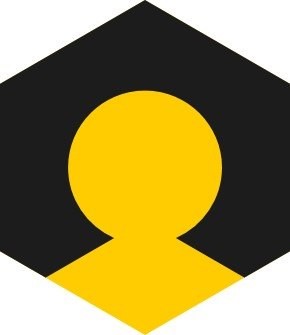 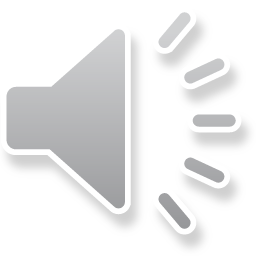 Adnoddau
Cyflwyniad i Fagloriaeth Sgiliau Cymru Uwch
Pontio i Lefel 3
Cydymaith y Cwrs- "Fy Nhaith"
Adnoddau dysgu cyfunol
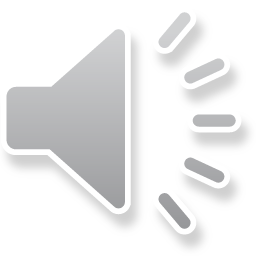 Dysgu Proffesiynol
Briffiau Rhagarweiniol – Mehefin 2022

Paratoi i gyflwyno BSC Uwch 
      – Hydref  2022

Paratoi i ddysgu’r Project Cymuned Fyd-eang – Chwefror 2023 

Paratoi i ddysgu Project Cyrchfannau'r Dyfodol – Mawrth 2023
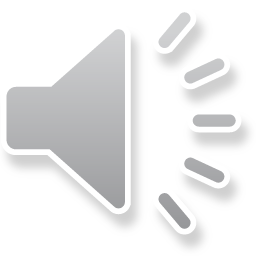 Dolen adborth:
Fersiwn Cymraeg: https://www.surveymonkey.co.uk/r/AdvSBW?lang=cy
Fersiwn Saesneg: https://www.surveymonkey.co.uk/r/AdvSBW
DiolchThank you
Cwestiynau 
Questions
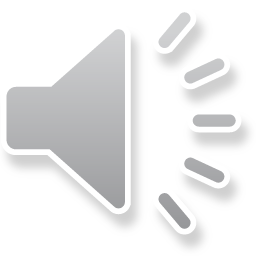